福祉救援センターへの避難の流れ
福祉救援センターは、「介護型」・「障害型」・「子育て支援・乳幼児対応型」の３種類です。
必要性の高い方から受け入れるため、自宅等から福祉救援センターへ直接避難することはできません。
身の安全確保を最優先にして、救援センターに避難しましょう。
移送対象者の決定
救援センター
（福祉室）
福祉救援センター
災害発生
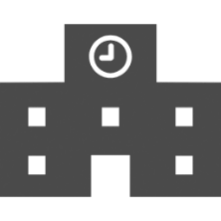 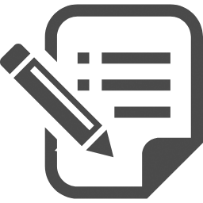 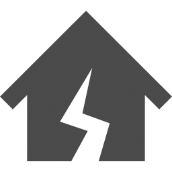 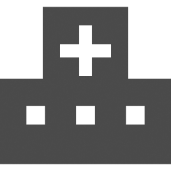 避難
移送検討
移送
救援センター（福祉室）において、保健師等により、移送が適当と判断された場合には、福祉救援センターへの受入を調整し、移送対象者として決定します。
救援センター（福祉室）での避難生活が困難な高齢者、障害者、乳幼児等の避難者がいる場合には、福祉救援センターへの移送を検討します。
避難者の介助者だけでなく、一般の避難者、地域の支援者、事業者等の協力を得て、福祉救援センター（高齢者施設・障害者施設・保育園等）へ移送します。
地震などの災害により自宅が倒壊するなどし、住むことができなくなった場合、身の安全確保を最優先にして、救援センターに避難してください。